7.7 
 Fluid pressure and Fluid Force
Pressure
Pressure is the quantity that measures the amount of force per unit area over the surface of a body. Provided the pressure P is constant over that area we have P = Force /Area
If the liquid has density δ then the pressure P on an object at depth h is P = F/A = δV/A = δ h 
The fluid force F is directly related to the pressure
 F = PA = δhA 
 It is equal in all directions
 It increases with depth
Units
Example
What is the force on the bottom of the aquarium?
2 ft
3 ft
1 ft
All the other water in the pool doesn’t affect the answer!
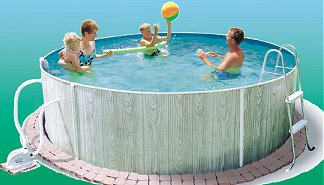 If we had a 1 ft x 3 ft plate on the bottom of a 2 ft deep wading pool, the force on the plate is equal to the weight of the water above the plate.
density
depth
area
pressure
It is just a coincidence that this matches the first answer!
0
2 ft
2
3 ft
Example
What is the force on the front face of the aquarium?
2 ft
Depth (and pressure) are not constant.
If we consider a very thin horizontal strip, the depth doesn’t change much, and neither does the pressure.
3 ft
1 ft
depth
density
area
We could have put the origin at the surface, but the math was easier this way.
Example
A flat plate is submerged vertically as shown.  (It is a window in the shark pool at the city aquarium.)
2 ft
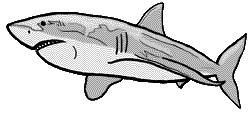 Find the force on 1 side of the plate
3 ft
Depth of strip:
Length of strip:
Area of strip:
6 ft
density
depth
area